Masters in FINANCEE
THE INVESTMENT DECISION
Corporate Investment Appraisal
Fall 2014
BIBLIOGRAPHY
In any of the standard Corporate Finance textbooks, the chapters on cash flows and capital budgeting.
Corporate Investment Appraisal
Clara Raposo
Fall 2014                         2
OUTLINE
Basic Concepts: Present Value, Discounting, Compounding, Annuity, Perpetuity;
Accounting Criteria for Investment Appraisal: ROC, ROE; but first remeber the Financial Statements: the Balance Sheet and the Income Statement;
Cash Flows: Definition of Free Cash Flow to the Firm (FCFF) and of  Free Cash Flow to Equity (FCFE). Principles of Estimation;
Financial (Cash-Flow-based)  Criteria for Investment Appraisal: Payback Period, Net Present Value (NPV), Internal Rate of Return (IRR), Profitability Index (Profitability Index), Modified Internal Rate of Return (MIRR), Incremental IRR;
Special Cases: Limited Budgets/Resources, Mutually Exclusive Projects with Different Lives, Nominal versus Real;
Additional Analysis: Sensitivity Analysis, Scenarios, Break-even.
Corporate Investment Appraisal
Clara Raposo
Fall 2014                         3
1. BASIC CONCEPTS: PRESENT VALUE
Argument: €1 today is worth more than €1 tomorrow.

Concept: the Discount Rate translates current income into future income, and vice versa (r).
Corporate Investment Appraisal
Clara Raposo
Fall 2014                         4
1. BASIC CONCEPTS: DISCOUNTING, COMPOUNDING
Discounting: to convert some value received in the future into its present value. 
Compounding: to convert current income into its future value.
Today: t=0
Future Dates: t=1,2,3,4,…
Corporate Investment Appraisal
Clara Raposo
Fall 2014                         5
1. BASIC CONCEPTS: ANNUITY, PERPETUITY
Present Value of an Annuity X  beginning next period;
 Present Value of a Growing Annuity (growing at a constant rate);

 Present Value of a Perpetuity starting next period;
 Present Value of a Growing Perpetuity (at a constant rate).
Corporate Investment Appraisal
Clara Raposo
Fall 2014                         6
2. CRITERIA FOR INVESTMENT APPRAISAL: ACCOUNTING BASED
BALANCE SHEET
A snapshot in time of the firm’s financial position

The Balance Sheet Identity:

Assets: What the company owns
Liabilities: What the company owes
Stockholder’s Equity: The difference between the value of the firm’s assets and liabilities
Corporate Investment Appraisal
Clara Raposo
Fall 2014                         7
2. CRITERIA FOR INVESTMENT APPRAISAL: ACCOUNTING BASED
BALANCE SHEET
Assets:	Current Assets: Cash or expected to be turned into cash in the next year
	Long-Term Assets:
	Net Property, Plant, & Equipment
		Depreciation (and Accumulated Depreciation)
		Book Value = Acquisition cost – Accumulated depreciation
	Goodwill and intangible assets
		Amortization
	Other Long-Term Assets
		Example:  Investments in Long-term Securities
Liabilities: Current Liabilities: Due to be paid within the next year
	   Long-Term Liabilities

Net Working Capital = Current Assets – Current Liabilities
Corporate Investment Appraisal
Clara Raposo
Fall 2014                         8
2. CRITERIA FOR INVESTMENT APPRAISAL: ACCOUNTING BASED
BALANCE SHEET  EXAMPLE
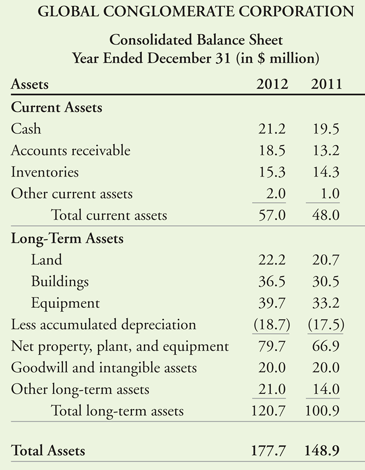 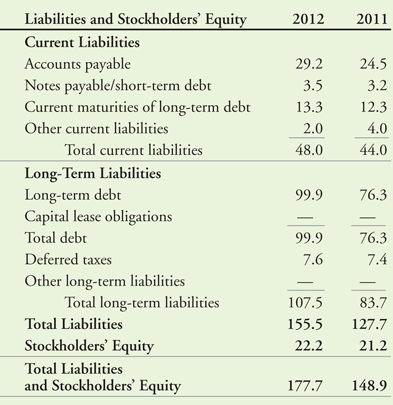 Corporate Investment Appraisal
Clara Raposo
Fall 2014                         9
2. CRITERIA FOR INVESTMENT APPRAISAL: ACCOUNTING BASED
BALANCE SHEET
IMPORTANT TO KEEP IN  MIND: Market Value Versus Book Value
Market Value of Equity (Market Capitalization)
Market Price per Share  x  Number of Shares Outstanding
Cannot be negative
Often differs substantially from book value

NOT TO FORGET:
Corporate Investment Appraisal
Clara Raposo
Fall 2014                         10
2. CRITERIA FOR INVESTMENT APPRAISAL: ACCOUNTING BASED
INCOME STATEMENT
Recall the Income Statement (or P&L):
		Total Sales
	-	Cost of  Goods Sold
	-	Selling, General and Administrative Expenses
	-	Research & Development
	-	Depreciation and Amortization
	+	Other Income
	=	Earnings Before Interest and Taxes (EBIT)
	-	Interest Payments
	=	Earnings Before Taxes
	-	Income Taxes
	=	Net Income
Corporate Investment Appraisal
Clara Raposo
Fall 2014                         11
2. CRITERIA FOR INVESTMENT APPRAISAL: ACCOUNTING BASED
INCOME STATEMENT EXAMPLE
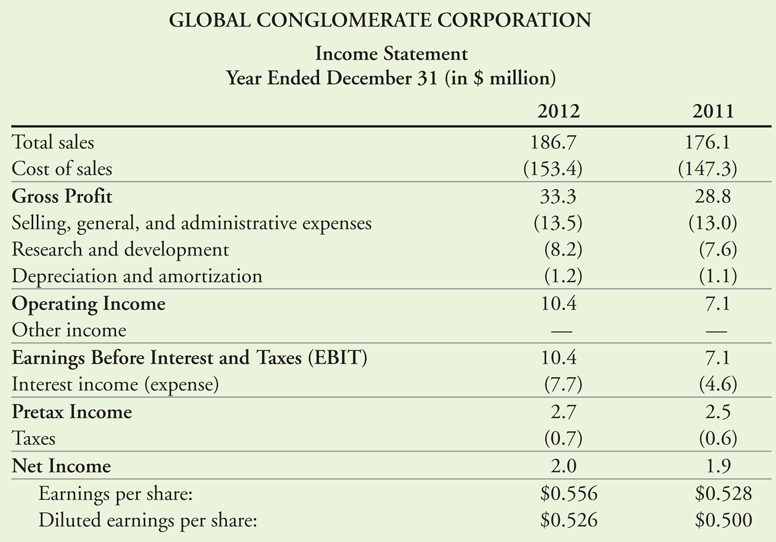 Corporate Investment Appraisal
Clara Raposo
Fall 2014                         12
2. CRITERIA FOR INVESTMENT APPRAISAL: ACCOUNTING BASED
RETURN ON CAPITAL (ROC)
“Before Tax” version:

 “After tax” version:
Example 1: 
  I buy at t=0 an equipment for € 350 000. At t=1 the equipment has a residual value (after depreciation) of €280 000.
 I expect to generate EBIT of € 120 000 during the year. Disregarding taxes:
Corporate Investment Appraisal
Clara Raposo
Fall 2014                         13
2. CRITERIA FOR INVESTMENT APPRAISAL: ACCOUNTING BASED
RETURN ON CAPITAL (ROC)
Example 2: Take the same example, but considering now EBIT projections for the whole life of the project.





Average of the Annual ROCs= 0.7815
And based on the average EBIT and BV:
Corporate Investment Appraisal
Clara Raposo
Fall 2014                         14
2. CRITERIA FOR INVESTMENT APPRAISAL: ACCOUNTING BASED
RETURN ON EQUITY (ROE)
Example: Consider the previous example, assuming now that out of the €350 000 invested, €200 000 were equity. We have a projection of the Annual Net Income.
Corporate Investment Appraisal
Clara Raposo
Fall 2014                         15
2. FROM ACCOUNTING NUMBERS TO CASH FLOWS
These accounting measures (ROC, ROE) disregard the time value of money (no discounting); and
 Do not take into account the right timing of cash flows from the point of view of investors.
Corporate Investment Appraisal
Clara Raposo
Fall 2014                         16
3. CASH FLOWS
2 Possible views:
From the Perspective of Equity Only (Equity Approach)
FCFE and Discount Rate = Cost of Equity;
From the Perspective of the All Investors (Firm Approach)
FCFF and  Discount Rate = Average Cost of Capital.
 A typical project has the following components:
Investment in Fixed Assets;
Operational Cash Flows;
Residual Value.
Corporate Investment Appraisal
Clara Raposo
Fall 2014                         17
3. FREE CASH FLOW TO THE FIRM
FCFF = EBIT (1-Tc)
          + Depreciation
           - CapEx (Capital Expenditures or Investment in Fixed Assets)
           - Changes in Net Working Capital
Unlevered Net Income
Operating Cash Flow
Net Investment in Fixed Assets
Investment Cash Flow
May include sale of equipment, as negative investment.
Net Working Capital
 =
Accounts Receivables 
+ Inventories 
– Accounts Payable
Corporate Investment Appraisal
Clara Raposo
Fall 2014                         18
3. FREE CASH FLOW TO EQUITY
FCFE      = Net Income
	+ Depreciation
	 - CapEx
	 - Changes in Net Working Capital
	 - Repayment of Debt
	+ New Issues of Debt
Corporate Investment Appraisal
Clara Raposo
Fall 2014                         19
3. PRINCIPLES OF CASH FLOW ESTIMATION
Cash flows must:
 consider the right Timing;
 be Incremental;
 take into account Opportunity Costs;
 disregard Sunk Costs;
 take into account Side Effects;
 be After Tax.
Corporate Investment Appraisal
Clara Raposo
Fall 2014                         20
3. FCF: EXAMPLE - DATA
Costs of marketing  study (already spent): $250,000

Current market value of proposed factory site (which we own): $150,000; salvage value is $150,000 after taxes

Cost of machine: $100,000 (depreciated in 5-years); salvage value is $30,000 before taxes

Working capital is 10% of sales of the following  year
Production (in units) per year during 5-year life of the machine: 5000, 8000, 12,000, 10,000, 6000

Price during first year is $20; price increases 2% per year thereafter

Production costs during first year are $10 per unit and increase 10% per year thereafter

Taxes are 30%
Corporate Investment Appraisal
Clara Raposo
Fall 2014                         21
3. FCF EXAMPLE – 
FORECASTING EARNINGS
Corporate Investment Appraisal
Clara Raposo
Fall 2014                         22
4. CASH-FLOW BASED CRITERIA: PAYBACK PERIOD
Moment in time when the initial investment is recovered.
Example 1: simple version (not discounted)




Limitation: Not considering the time value of money.
Corporate Investment Appraisal
Clara Raposo
Fall 2014                         23
4. CASH-FLOW BASED CRITERIA: PAYBACK PERIOD
Example 2: “discounted” version.
Consider a discount rate (cost of capital) r=11%:




Limitations:
Ignores cash flows that take place after the payback period;
 Hard to apply/interpret with multiple investments over time.
Corporate Investment Appraisal
Clara Raposo
Fall 2014                         24
4. CASH-FLOW BASED CRITERIA: NET PRESENT VALUE (NPV)
Example: Consider the previous example, with discount rate r=11%.
Corporate Investment Appraisal
Clara Raposo
Fall 2014                         25
4. CASH-FLOW BASED CRITERIA: NET PRESENT VALUE (NPV)
Properties of NPV:
Additivity;
Assumes reinvestment of intermediate cash flows at the “normal” discount rate r;
Accepts different discount rates over time (r0,1; r1,2; etc).
Limitations of NPV:
It’s an Absolute measure, disregarding the scale of investment;
It’s Indifferent to the timeframe of the projects.
Computation in Excel 
=npv(r;initialcell:finalcell)
Note: discounts the first value (even if t=0); ignores empty cells.
Corporate Investment Appraisal
Clara Raposo
Fall 2014                         26
4. CASH-FLOW BASED CRITERIA: PROFITABILITY INDEX (PI)
It’s a derivative of NPV, taking into account the scale of investment. 
  There are several possible versions, examples of which:
 NPV / Initial Investment;
 PV(Future Cash flows) / lnitial Investment;
 PV(FCF+CapEx) / PV(CapEx).
 Example:
Corporate Investment Appraisal
Clara Raposo
Fall 2014                         27
4. CASH-FLOW BASED CRITERIA: INTERNAL RATE OF RETURN (IRR)
Example: Consider the project seen before





Computation in excel:
=irr(initialcell:finalcell)
Corporate Investment Appraisal
Clara Raposo
Fall 2014                         28
4. CASH-FLOW BASED CRITERIA: INTERNAL RATE OF RETURN (IRR)
Limitations of the IRR:
Impossible to compute in some cases;
Lending versus Borrowing.
Multiple IRRs in some cases;
Example: 



Divergence from NPV in the ranking of projects in some cases;
Example:
Corporate Investment Appraisal
Clara Raposo
Fall 2014                         29
4. CASH-FLOW BASED CRITERIA: 
MODIFIED INTERNAL RATE OF RETURN (MIRR)
The reason why the ranking of projects according to the IRR or the NPV can differ lies in the assumption made by the IRR rule, that intermediate cash flows are reinvested at the IRR itself (and not the “normal” discount rate). An alternative is to compute the Modified IRR. Consider the previous example (r=15%):
																											
 
First compute the future value of the projects, and then what is the annual return it corresponds to:
Corporate Investment Appraisal
Clara Raposo
Fall 2014                         30
4. CASH-FLOW BASED CRITERIA: 
INCREMENTAL INTERNAL RATE OF RETURN
One could also analyze an incremental project and compare its Incremental IRR to the discount rate (cost of capital). Using the same example:



Since IRR of doing B instead of A is 18%>15% (cost of capital), we conclude B is a better project.
Corporate Investment Appraisal
Clara Raposo
Fall 2014                         31
5. LIMITED RESOURCES
In terms of investment decision, limited resources are an issue when the firm is unable (due to lack of resources) to invest in all its potential positive-NPV projects.
 In such cases, computing the Profitability Index may be a good indicator of the most efficient types of projects in terms of generating value per euro invested.
 However, choice of projects cannot be guided by the PI.
 Firms should list all positive-NPV projects, and form all possible “portfolios” of projects that do not go beyond the budget. Finally, firms should choose the combination of projects (among those that satisfy the constraints)  that maximizes total NPV.
Corporate Investment Appraisal
Clara Raposo
Fall 2014                         32
5. MUTUALLY EXCLUSIVE PROJECTS WITH DIFFERENT LIVES
Example:


But suppose the projects can be repeated over time, with replacement of the equipment. If so, perhaps a fair comparison would be to repeat the projects until they do have the same life.
It might be hard to forecast cash flows for later periods. Some argue this is only reasonable to do in real terms (i.e., absent inflation), and assuming cash flows are always the same.
Corporate Investment Appraisal
Clara Raposo
Fall 2014                         33
5. MUTUALLY EXCLUSIVE PROJECTS WITH DIFFERENT LIVES: PROJECT REPETITION
Corporate Investment Appraisal
Clara Raposo
Fall 2014                         34
5.MUTUALLY EXCLUSIVE PROJECTS WITH DIFFERENT LIVES: EQUIVALENT ANNUITY
An alternative to the repetition of cash flows over time is computing the equivalent annuity:

Project A:						        Project B:



Note: simply comparing the Equivalent Annuity is not sufficient unless discount rates are the same…
<
Corporate Investment Appraisal
Clara Raposo
Fall 2014                         35
5.INFLATION TREATMENT: NOMINAL VERSUS ANALYSIS
If cash flows are nominal, the discount rate must also be nominal;
 If the cash flows are in real terms, the discount rate must also be real.
Corporate Investment Appraisal
Clara Raposo
Fall 2014                         36
6. ROBUSTNESS CHECKS:  SENSITIVITYANALYSIS
Definition: Sensitivity Analysis assesses how sensitive a project is – that is, its measure of performance, such as NPV or IRR – to a change in one of the inputs of the model. VERY USEFUL.
 Steps:
Estimate the FCF for a base-case scenario with intial inputs, and compute NPV, etc.
Change one by one main inputs and assess impact on NPV, IRR, etc.
Identify which are the most relevant variables for the performance of the project, and which are the more uncertain.
Summarize information in tables.
How to do it? Using Excel: Data, What if Analysis, Data Table. Wait for Problem Set 4.
Limitations:
We make changes to one variable at a time (at most two variables);
It’s subjective.
Corporate Investment Appraisal
Clara Raposo
Fall 2014                         37
6. ROBUSTNESS CHECKS: SCENARIO ANALYSIS
Definition: With Scenario Analysis we build different scenarios for the development of the project, in which any variable can change. We the assess the performance of the project (for example, its NPV) in each scenario. VERY USEFUL.

Steps:
1. Estimate cash flows for the base case scenario, and assess quality of project (NPV, IRR, etc).
2. Identify main source of uncertainty/risk and build scenarios around it.
3. For each scenario consider new inputs and repeat estimation of cash flows, NPV, etc.
4. Summarize the information obtained from each scenario.
 
How to do it? Using Excel: Data, What it Analysis, Scenario Manager. Wait for Problem Set 4.
 Limitations: 
No rules to build scenarios.
Subjectivity.
Corporate Investment Appraisal
Clara Raposo
Fall 2014                         38
6. ROBUSTNESS CHECKS: BREAKEVEN ANALYSIS, ETC
It can be interesting to assess to minimum number of units (or the minimum price, etc) that makes NPV=0. This is what we call break-even analysis in corporate finance. See example in Problem Set 4, and how to use Excel’s Data, Goalseek.
 Some times we find statistical attempts to perform robustness tests based on simulation. Intuitively, one would assume that a crucial variable such as units sold would follow a normal distribution with Mean x and variance s, etc…
Corporate Investment Appraisal
Clara Raposo
Fall 2014                         39